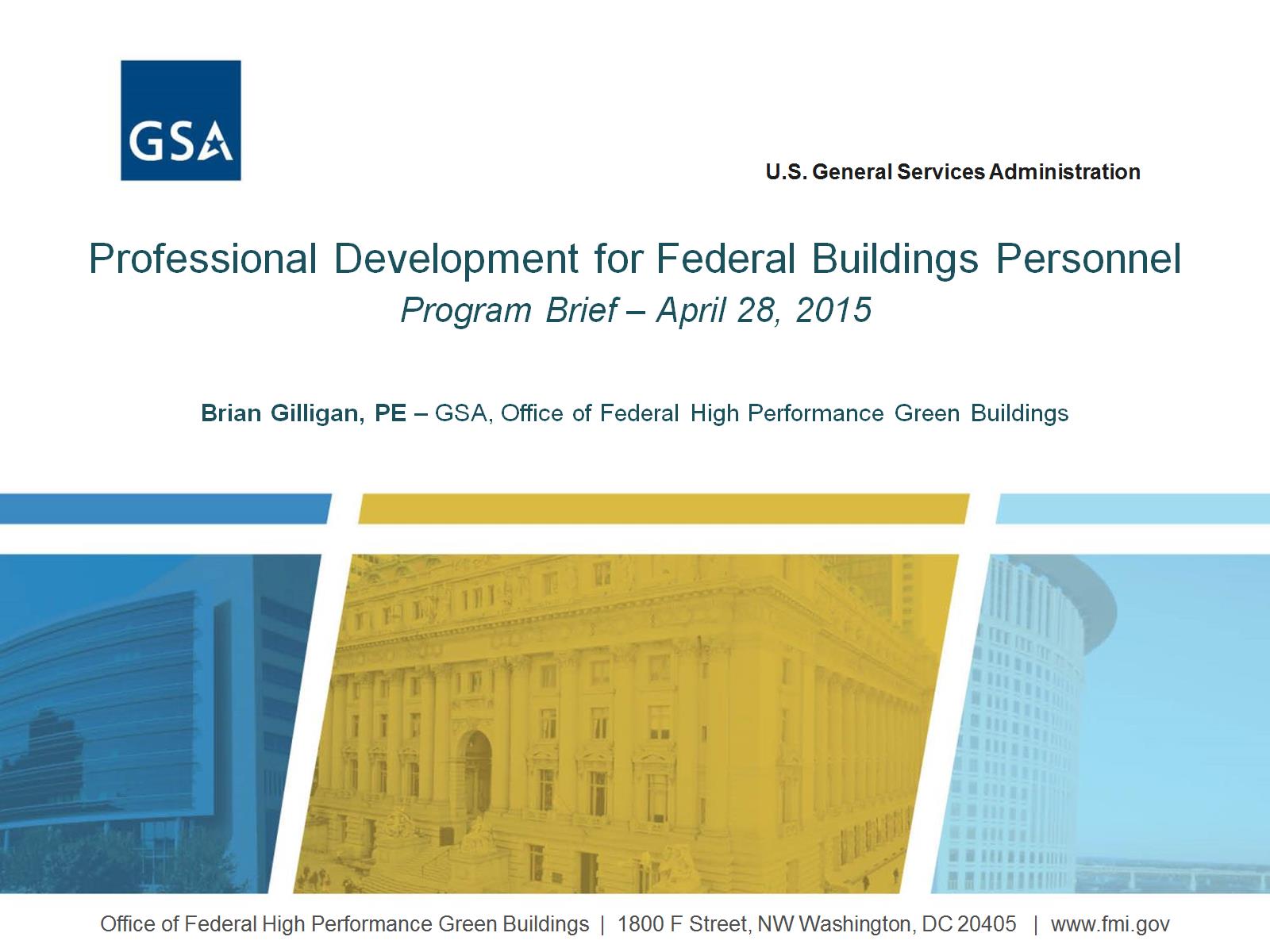 Professional Development for Federal Buildings PersonnelProgram Brief – April 28, 2015
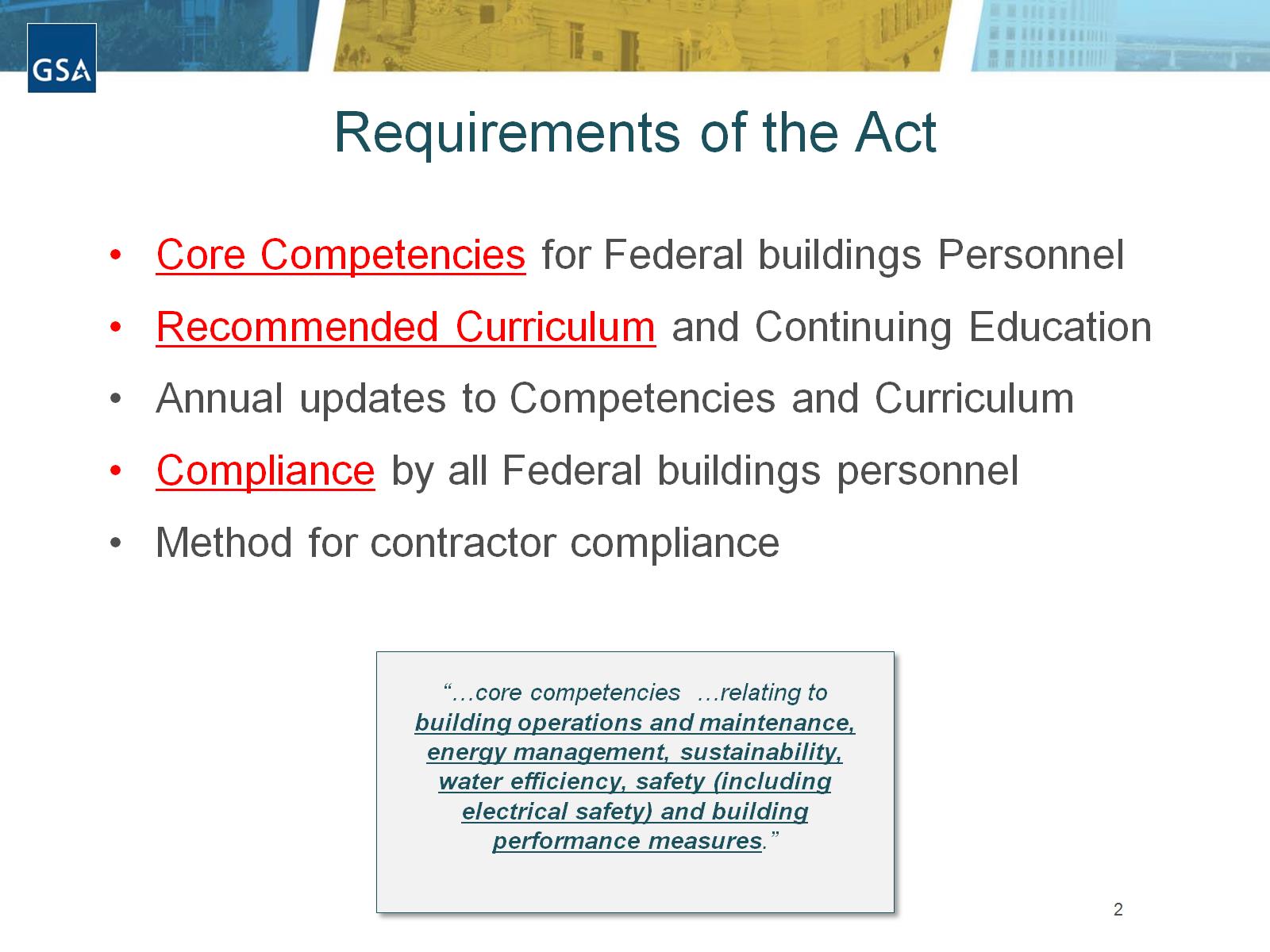 Requirements of the Act
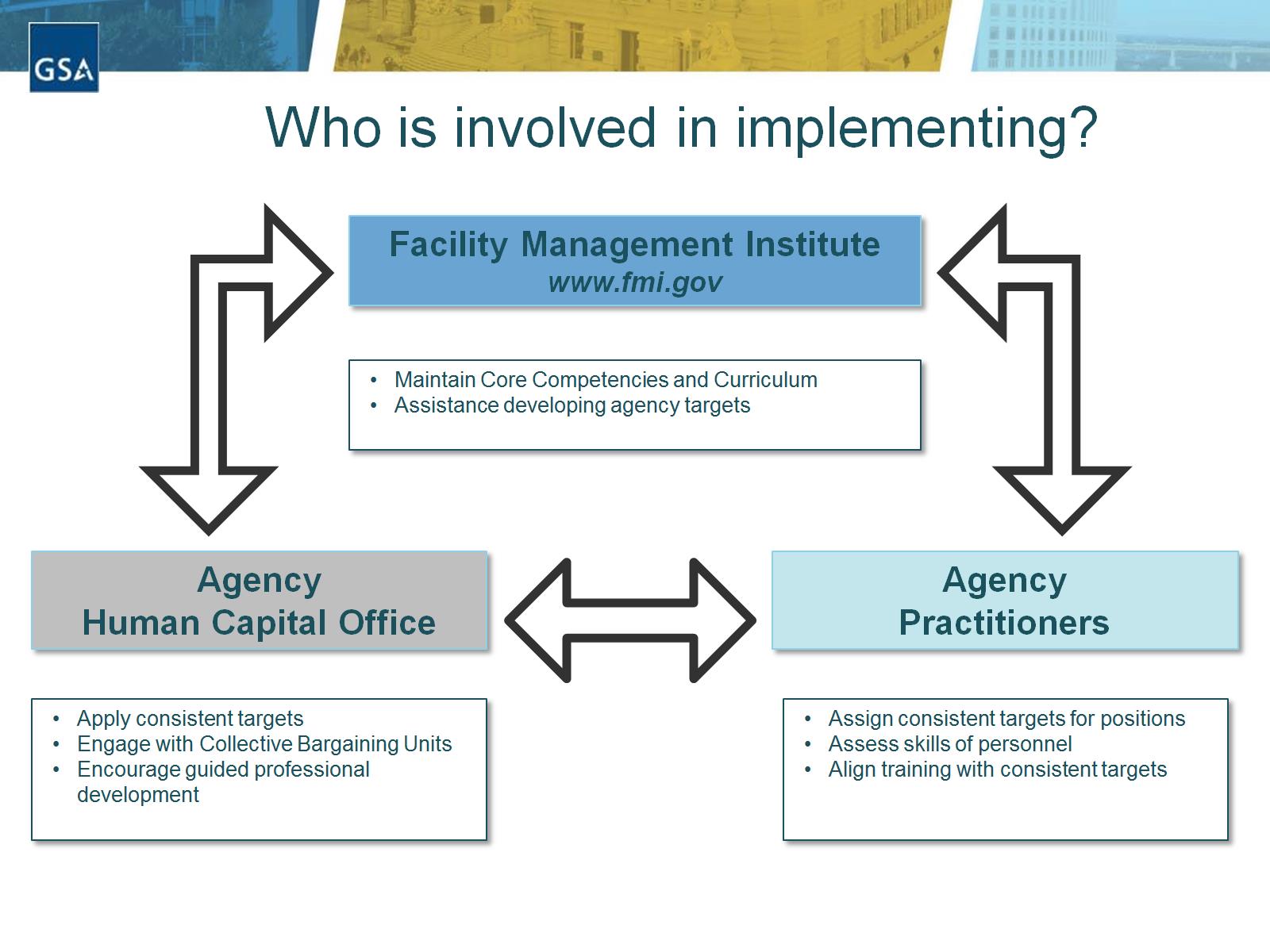 Who is involved in implementing?
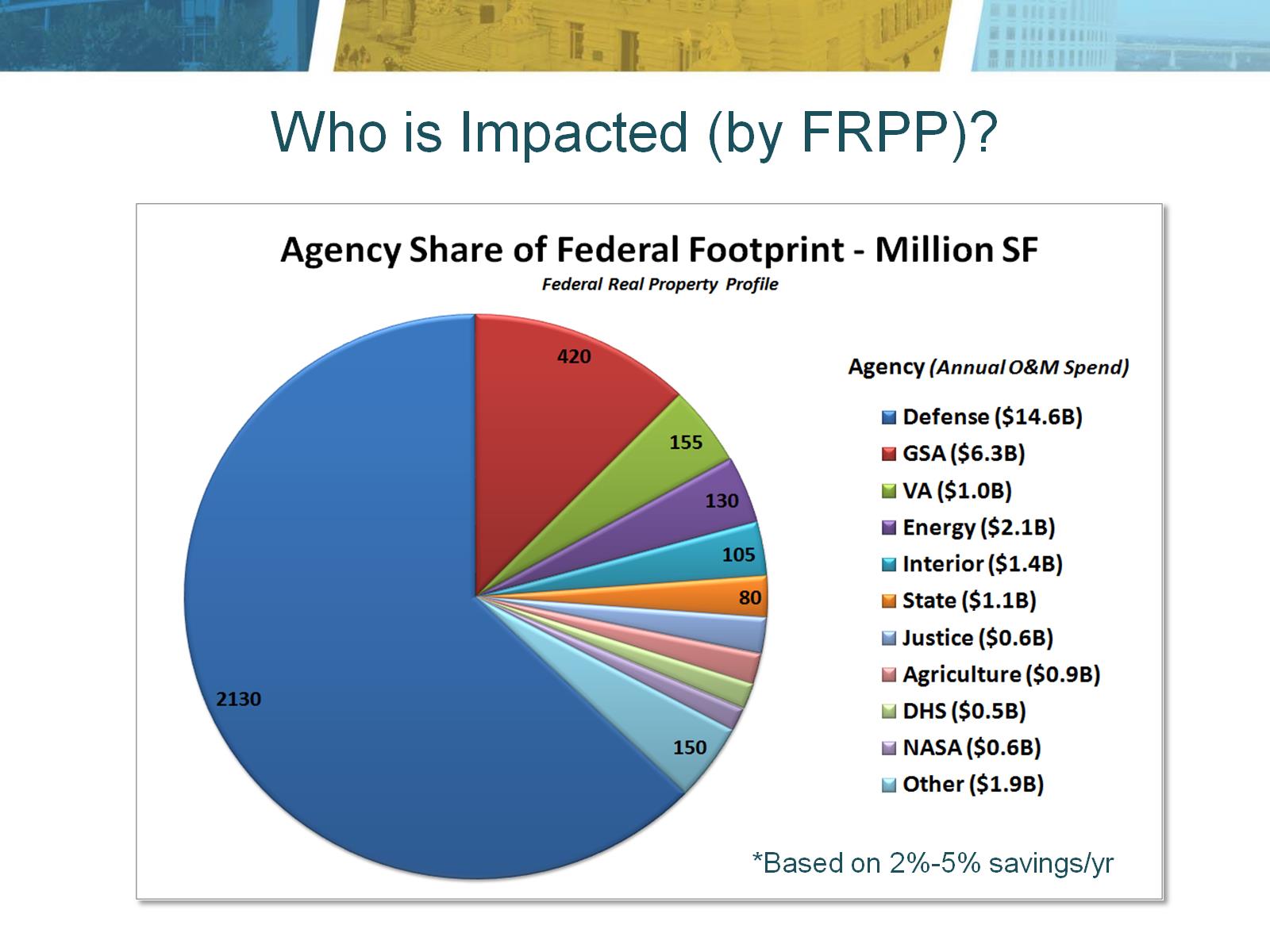 Who is Impacted (by FRPP)?
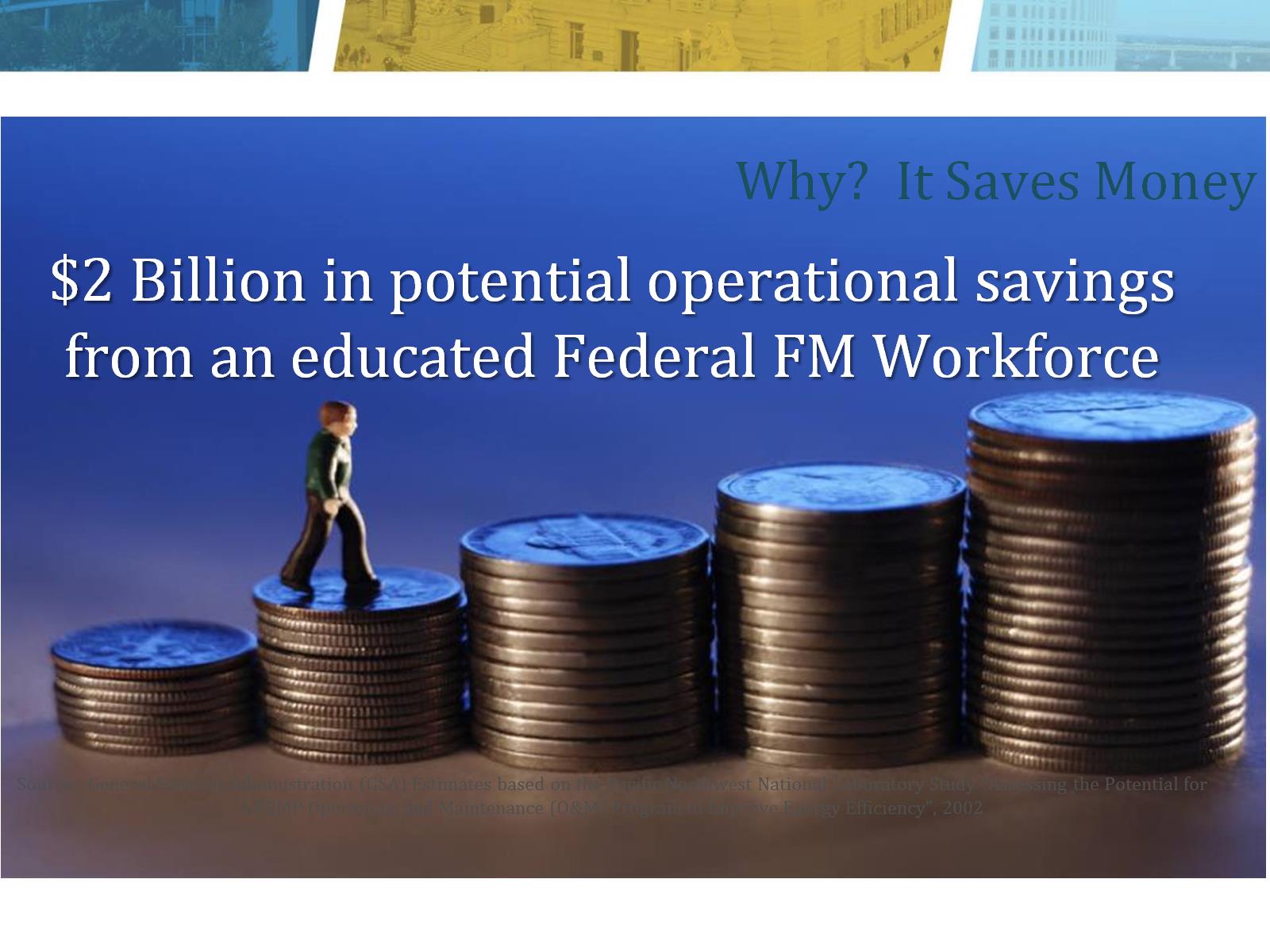 Why?  It Saves Money
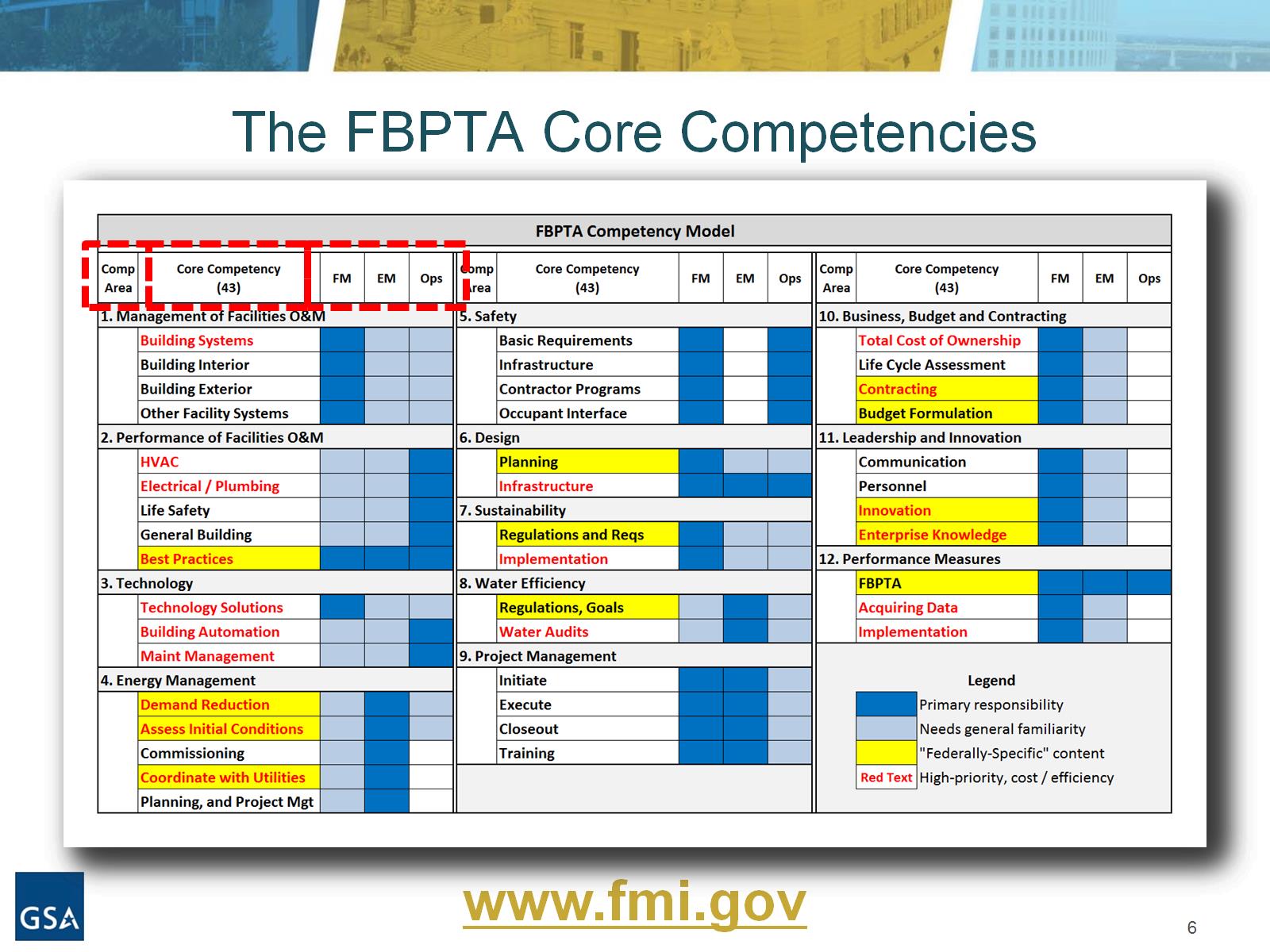 The FBPTA Core Competencies
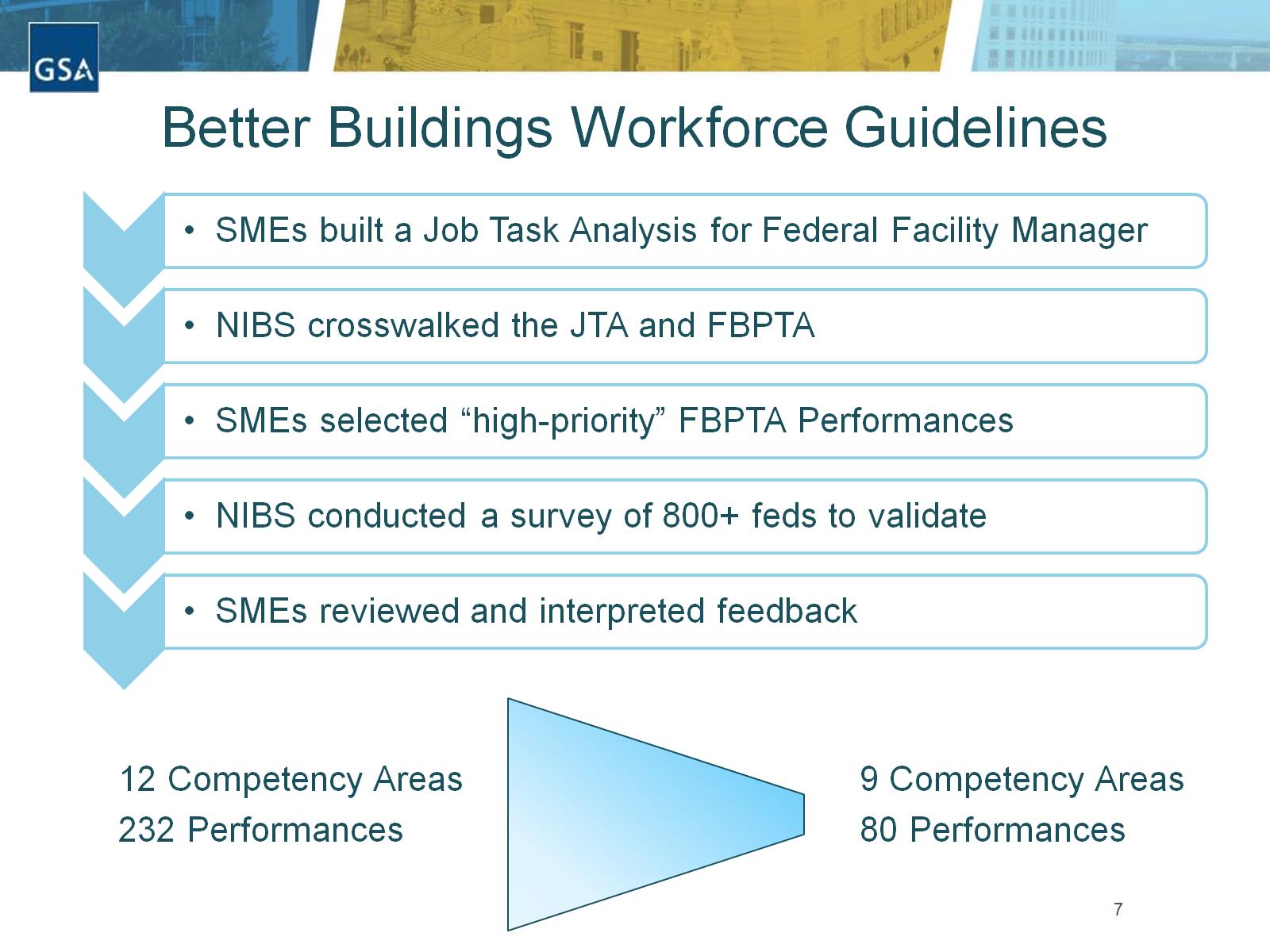 Better Buildings Workforce Guidelines
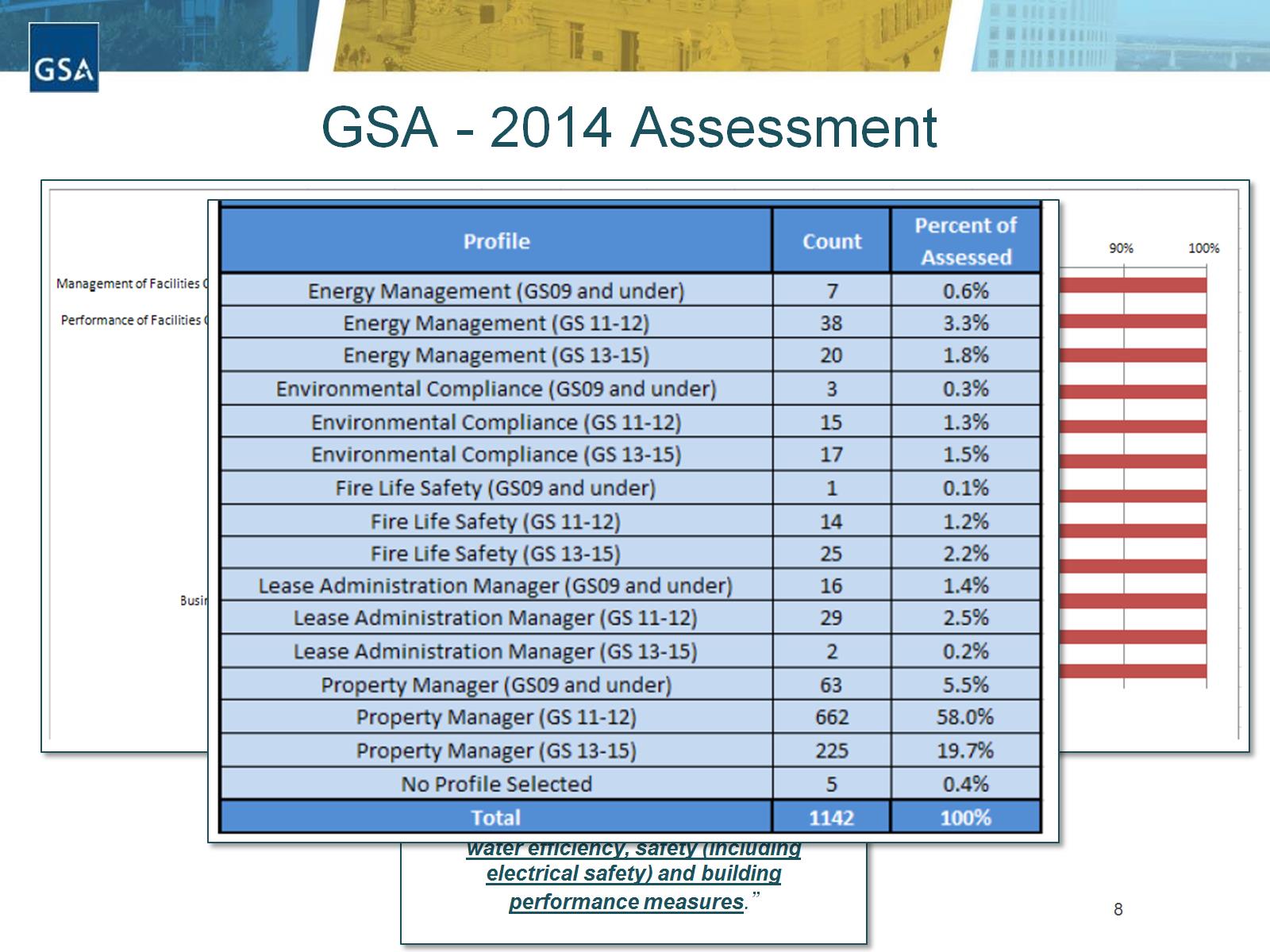 GSA - 2014 Assessment
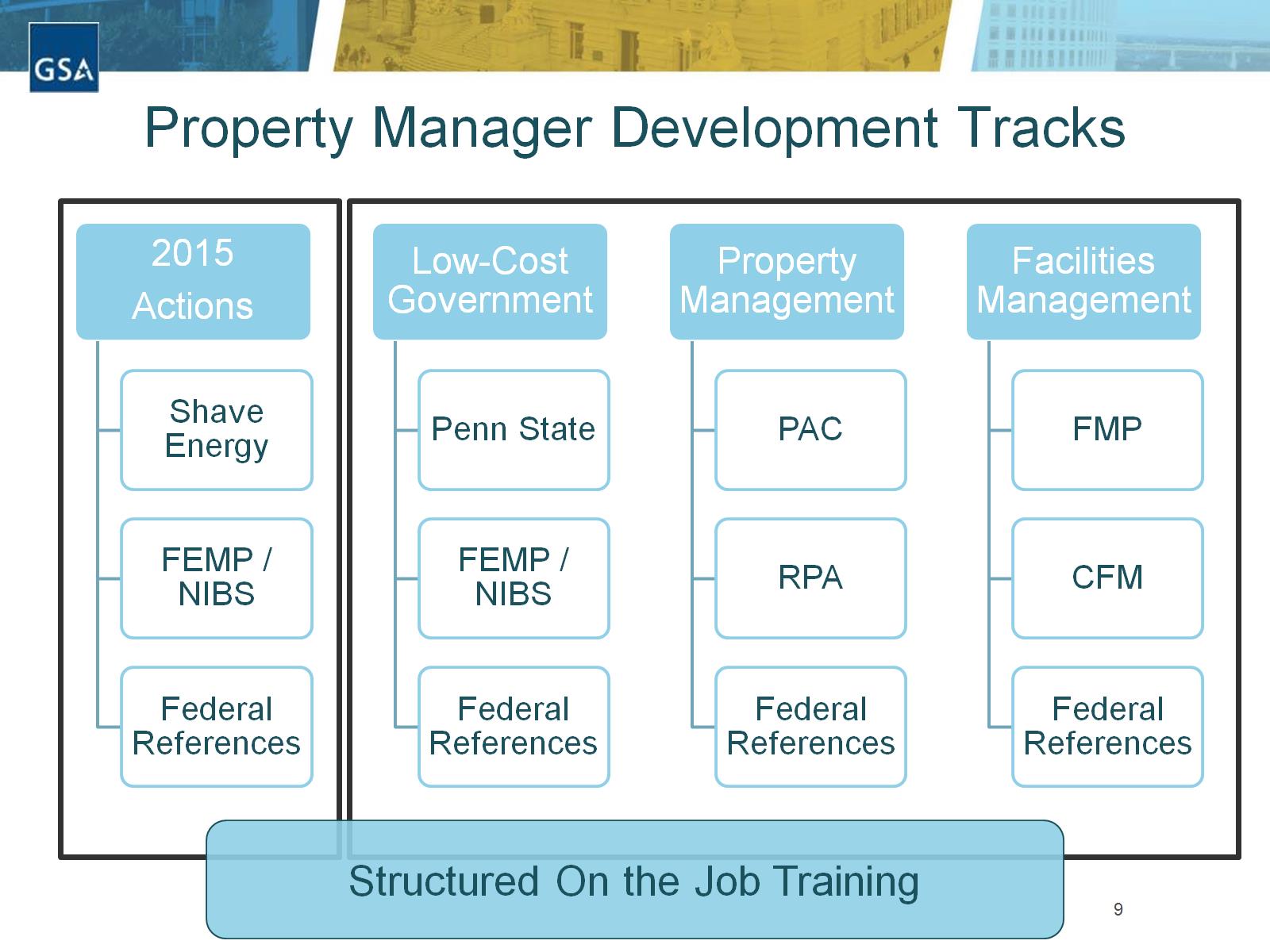 Property Manager Development Tracks
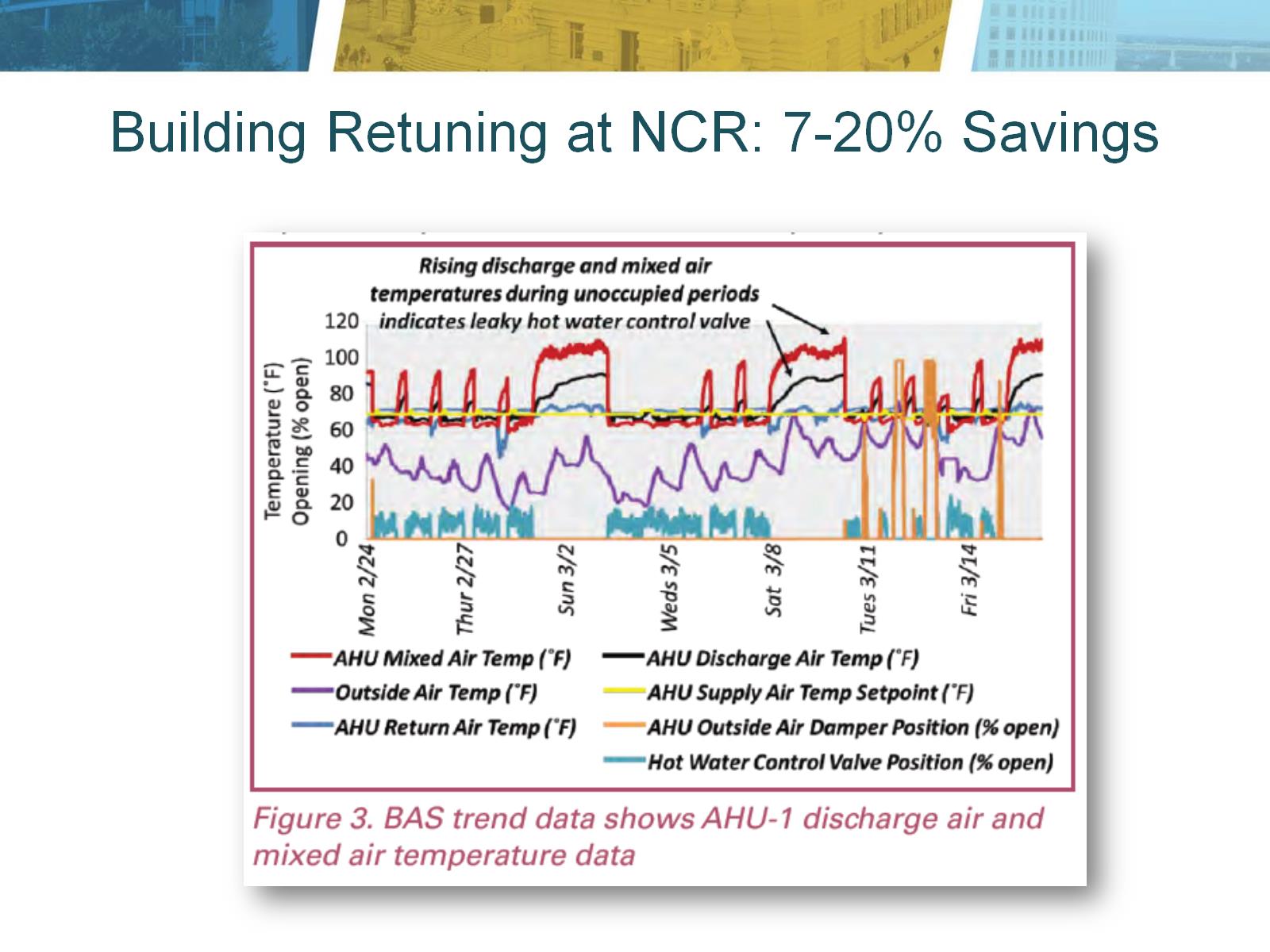 Building Retuning at NCR: 7-20% Savings
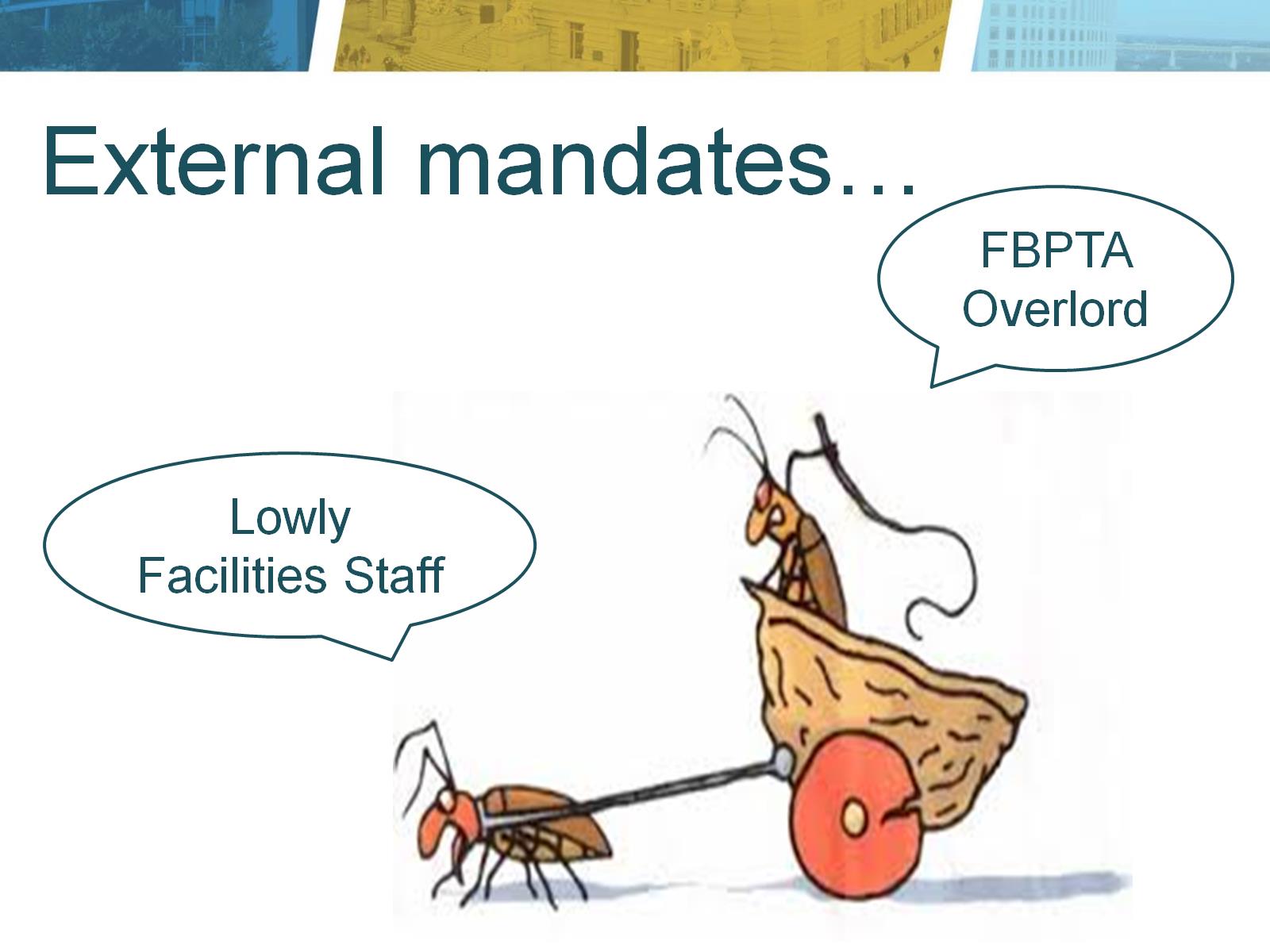 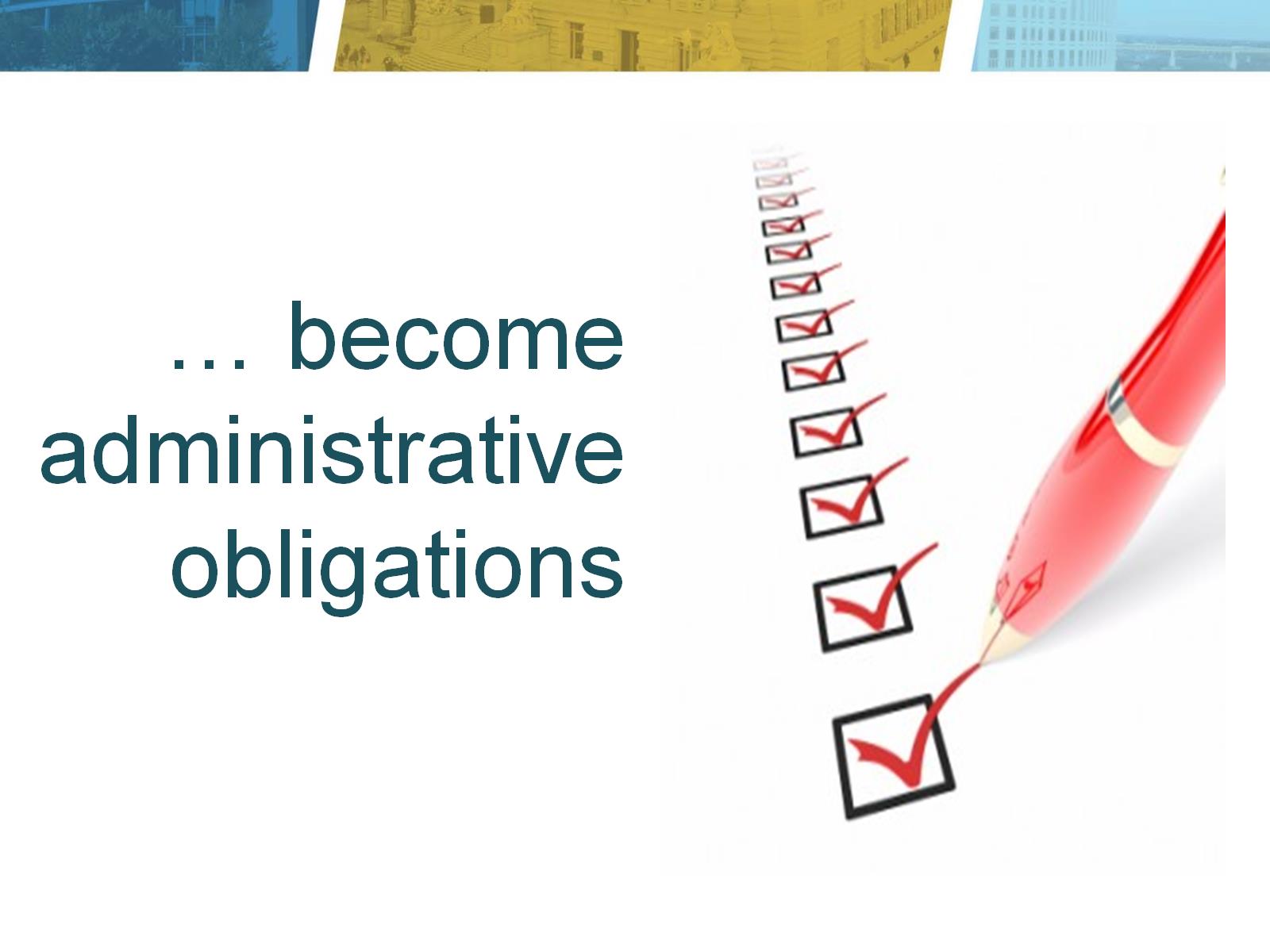 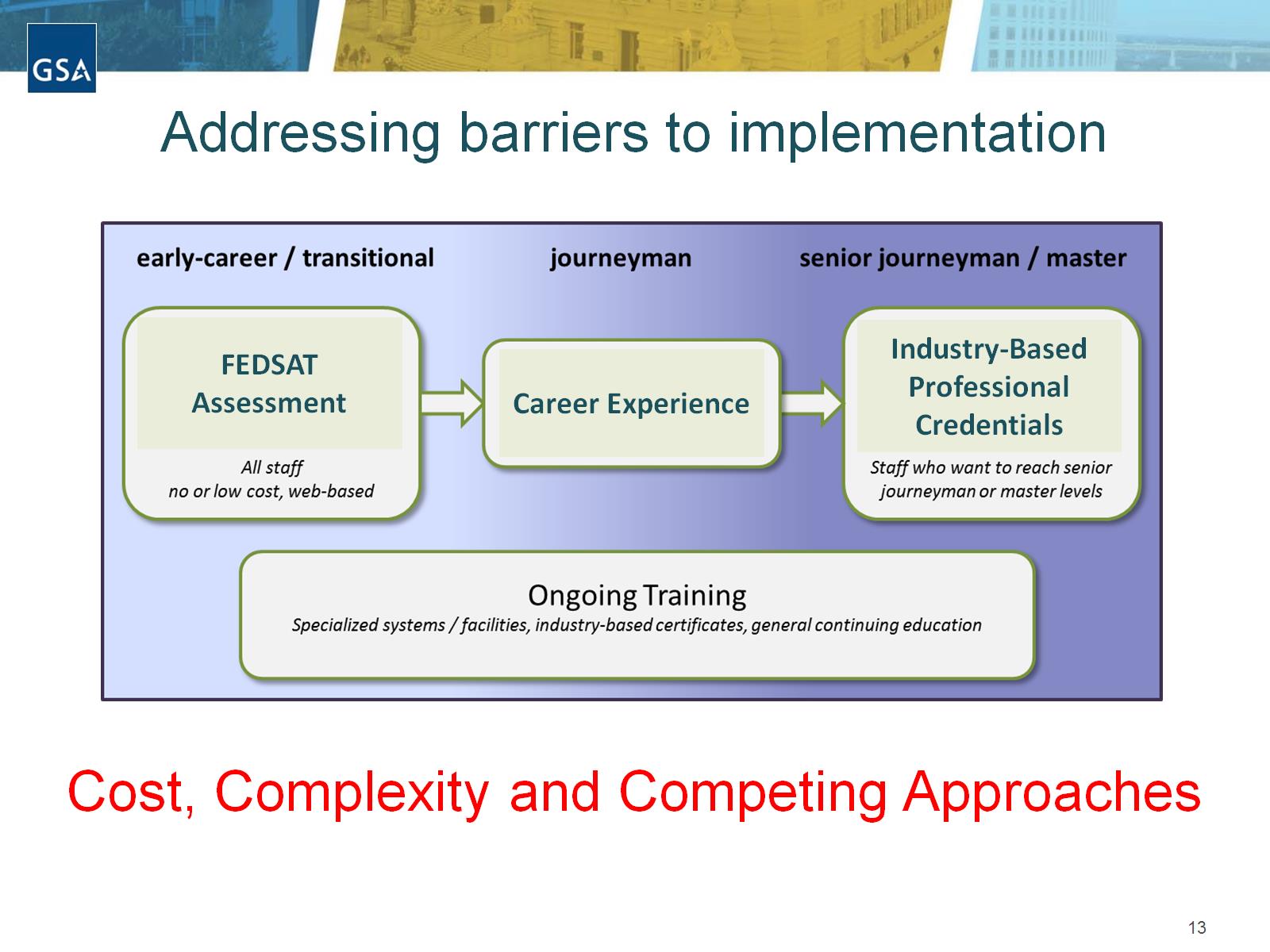 Addressing barriers to implementation
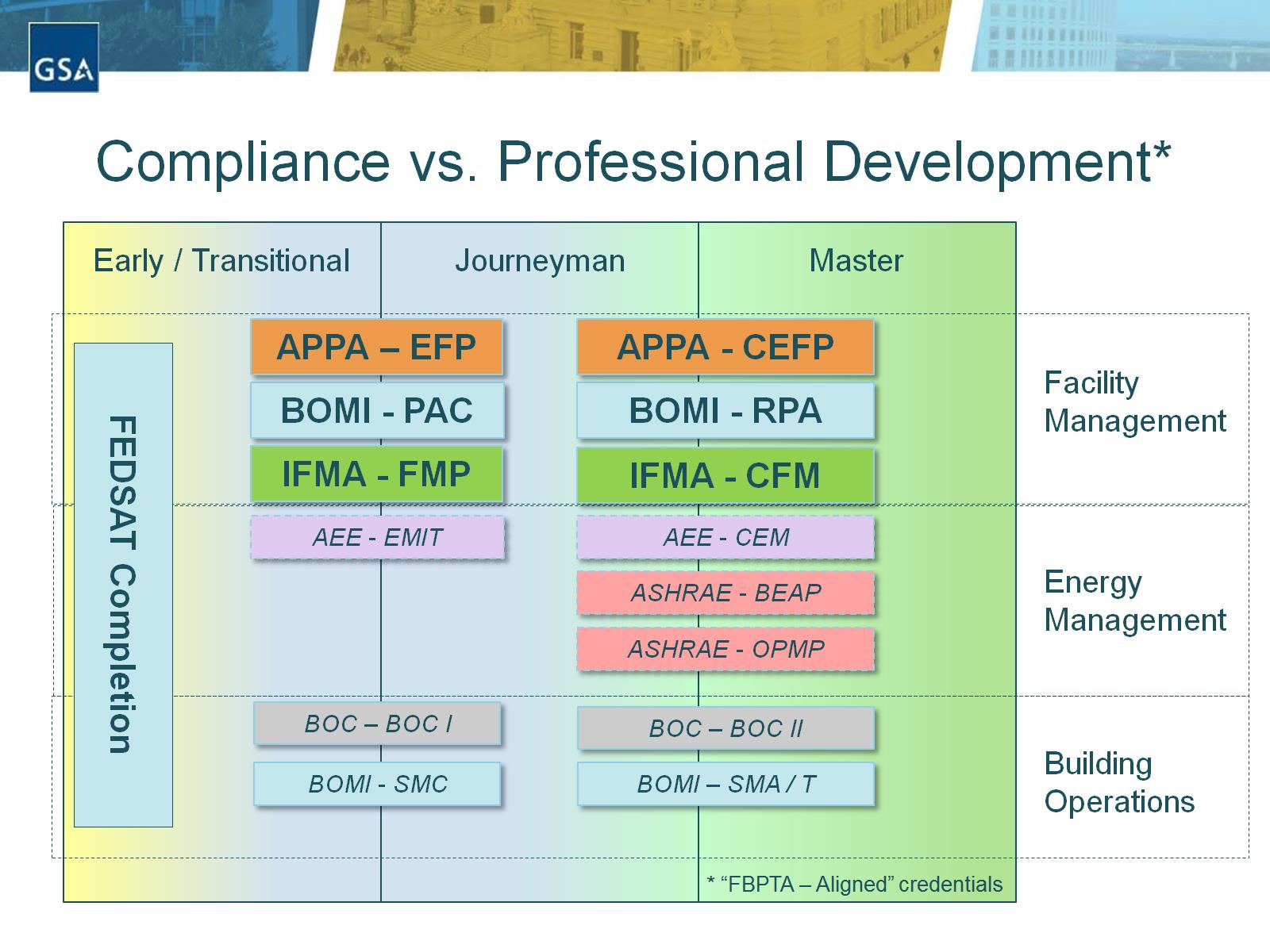 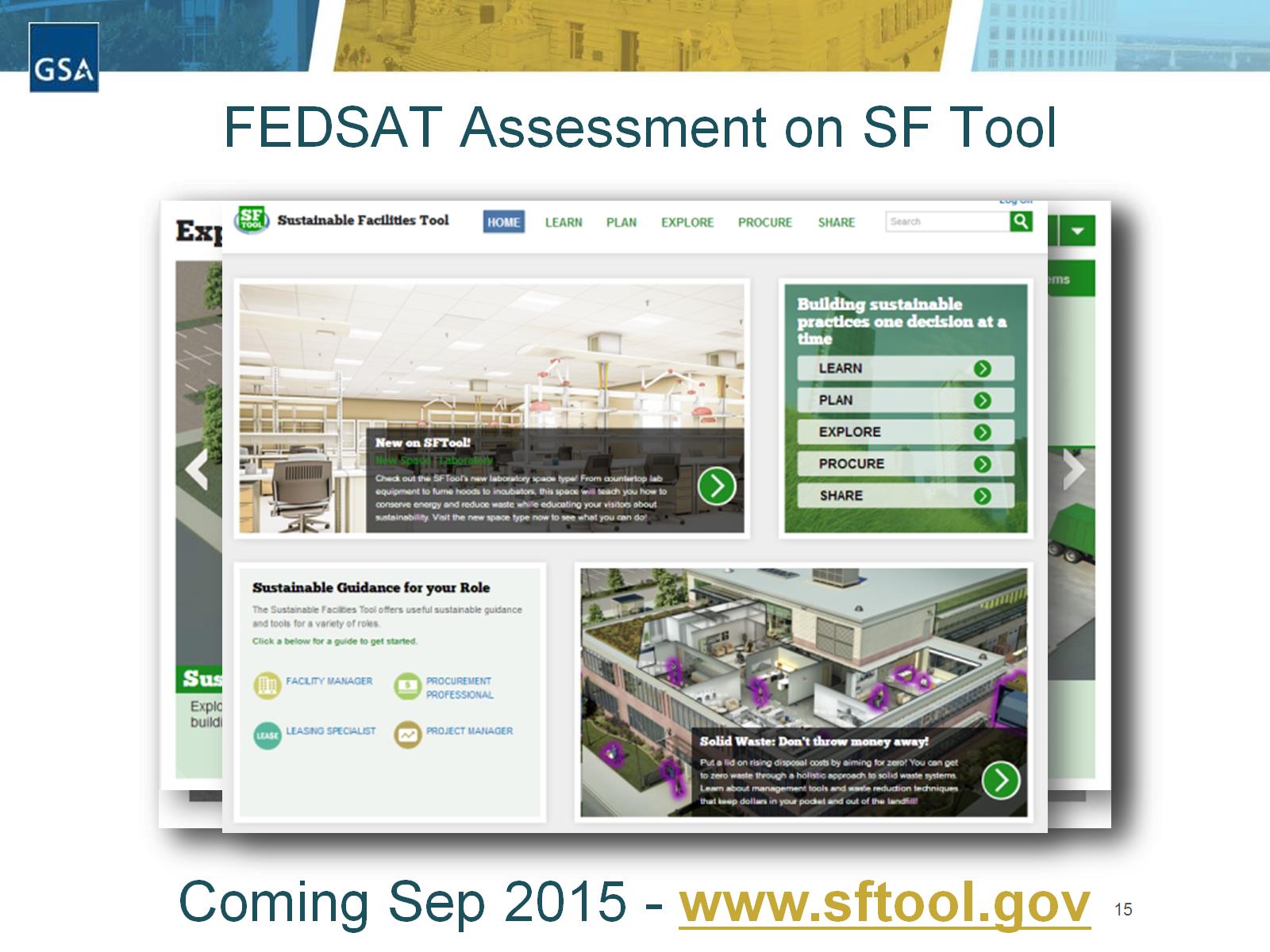 FEDSAT Assessment on SF Tool
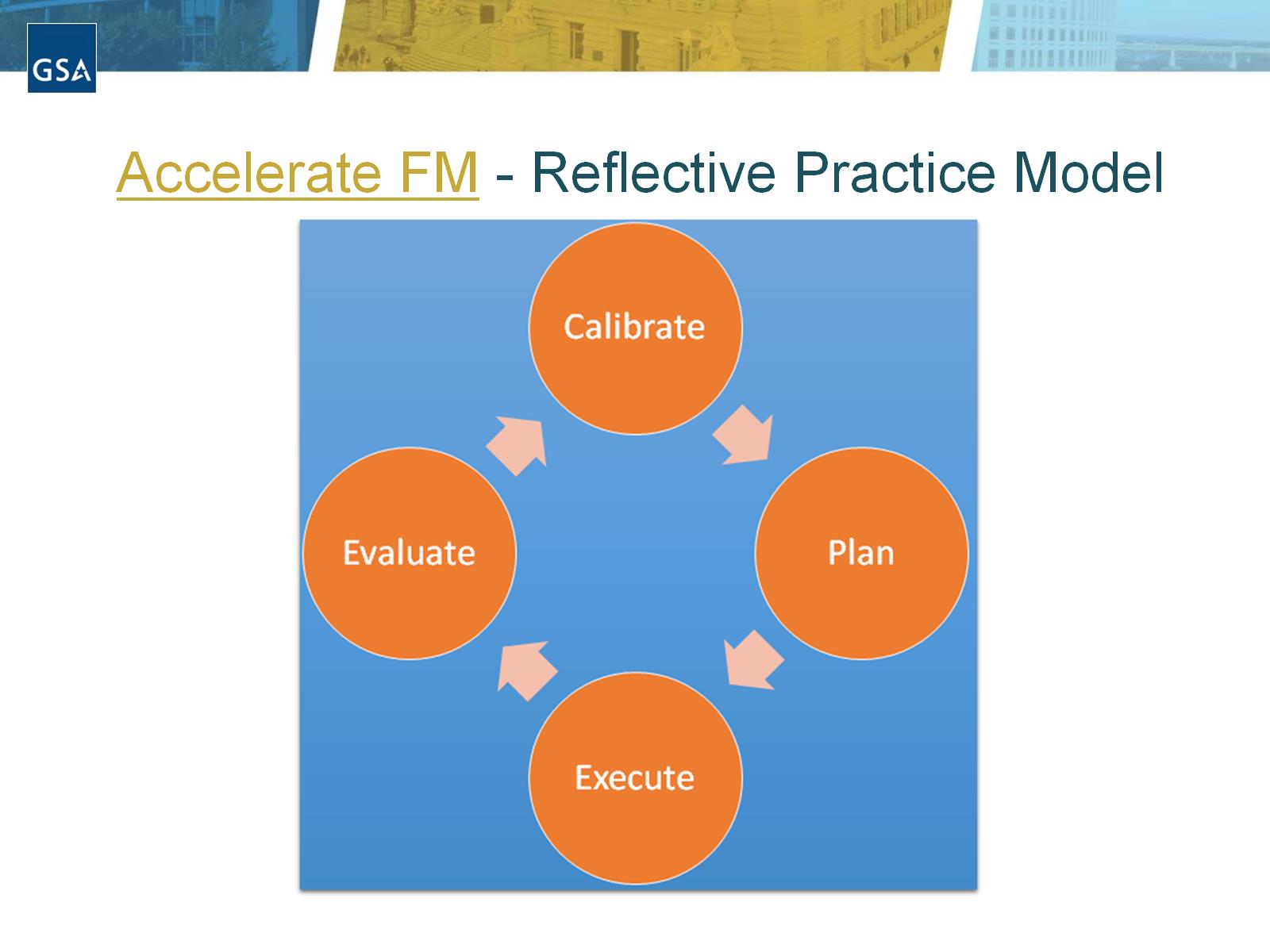 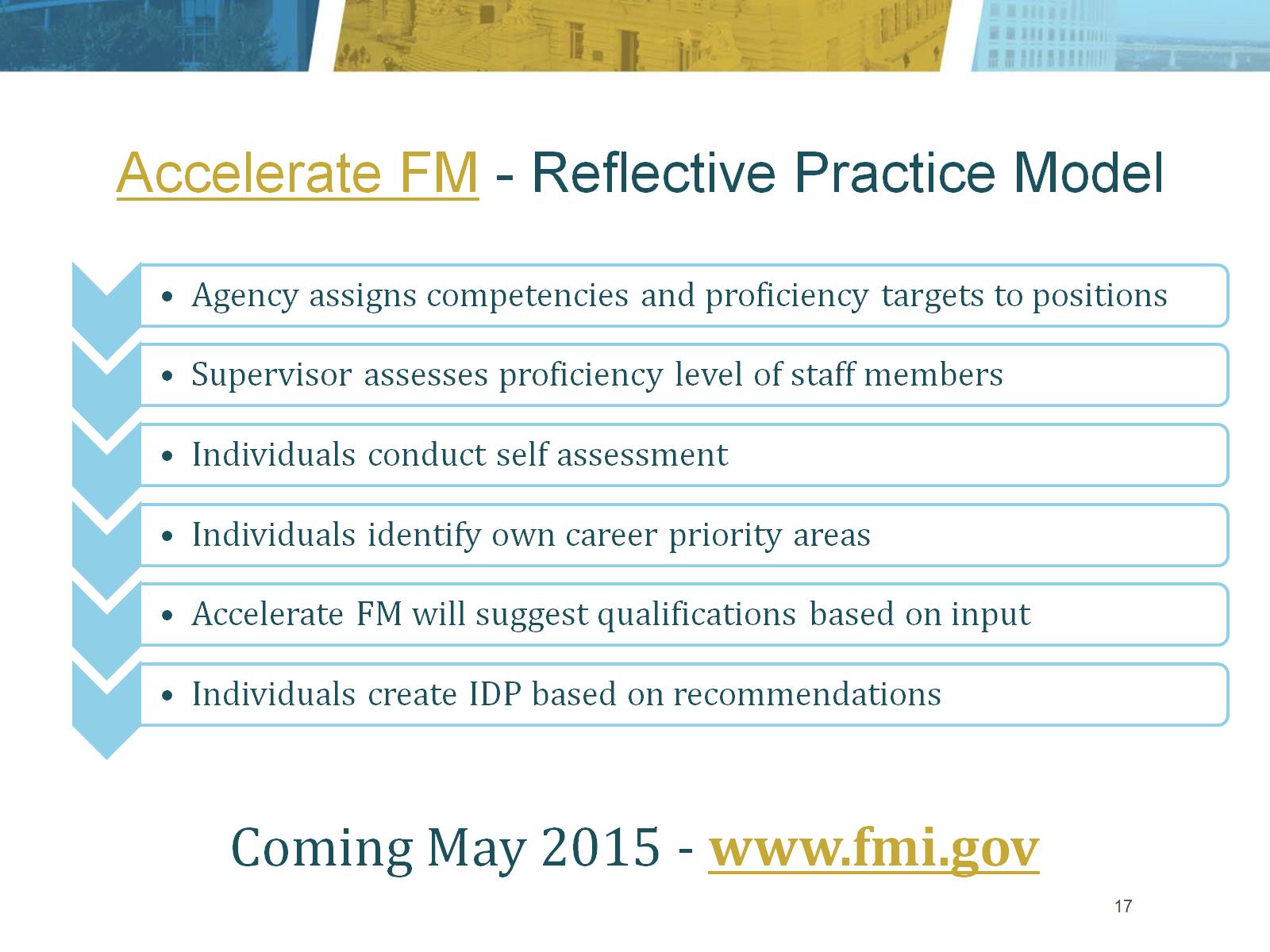 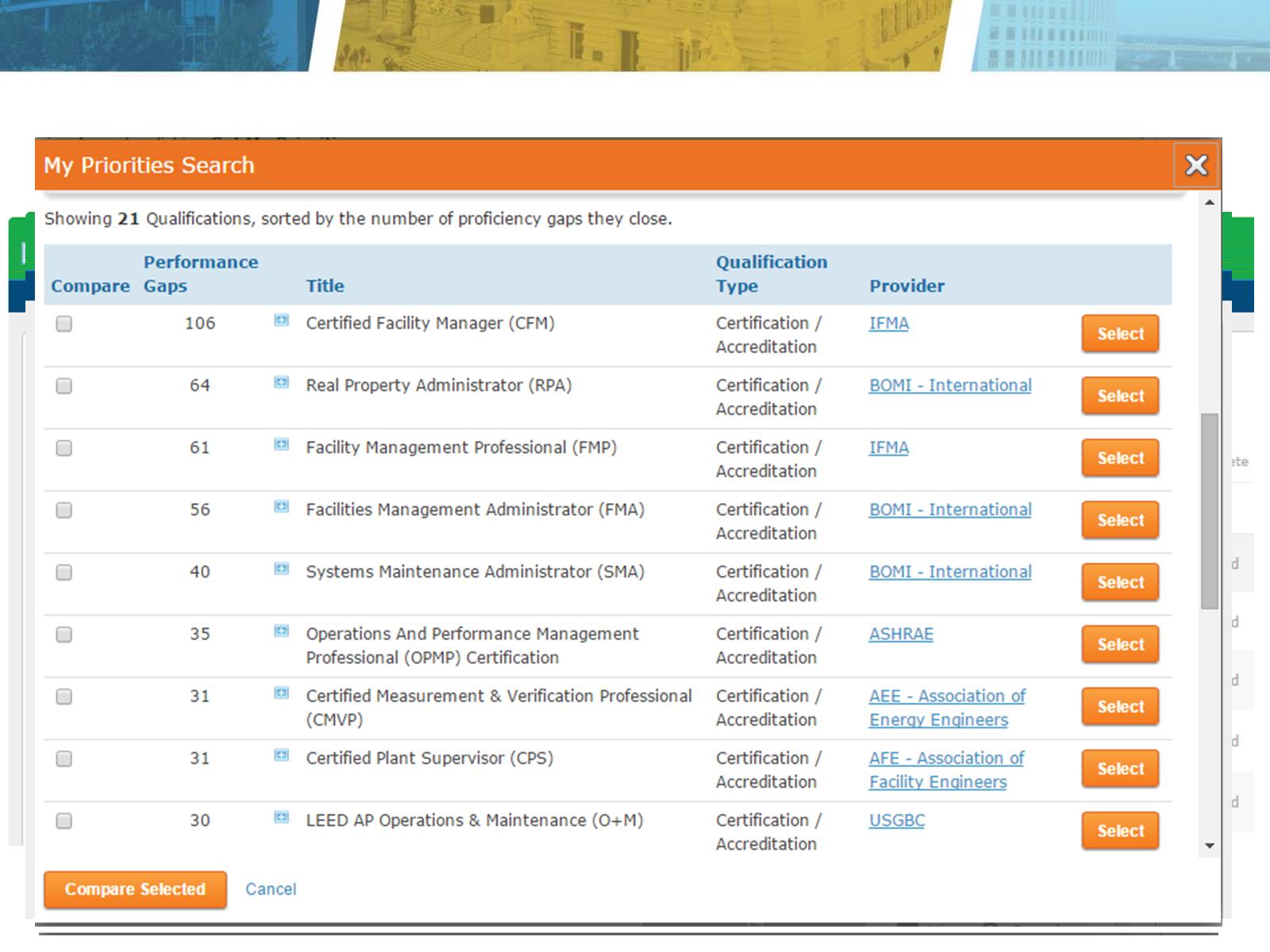 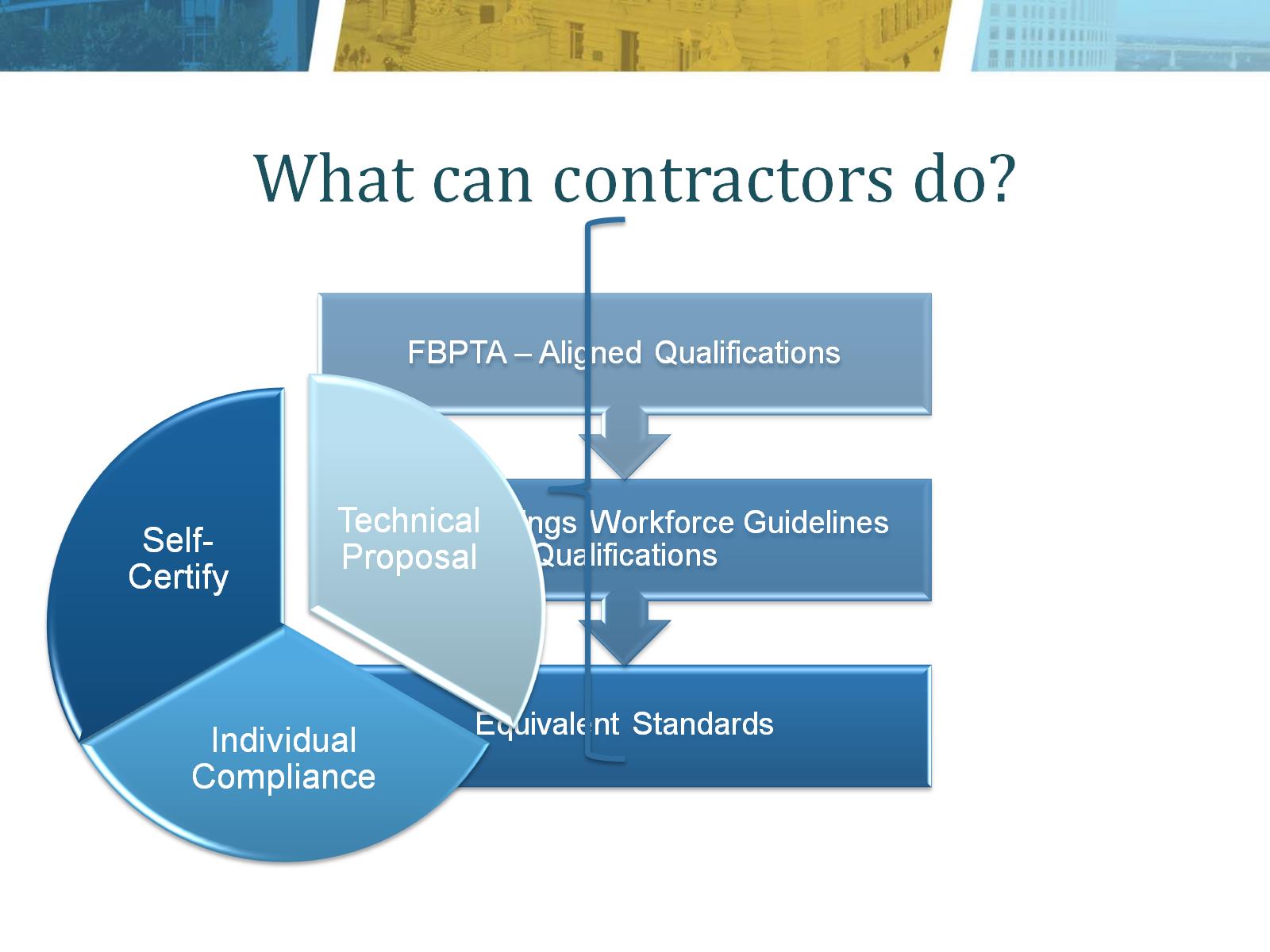 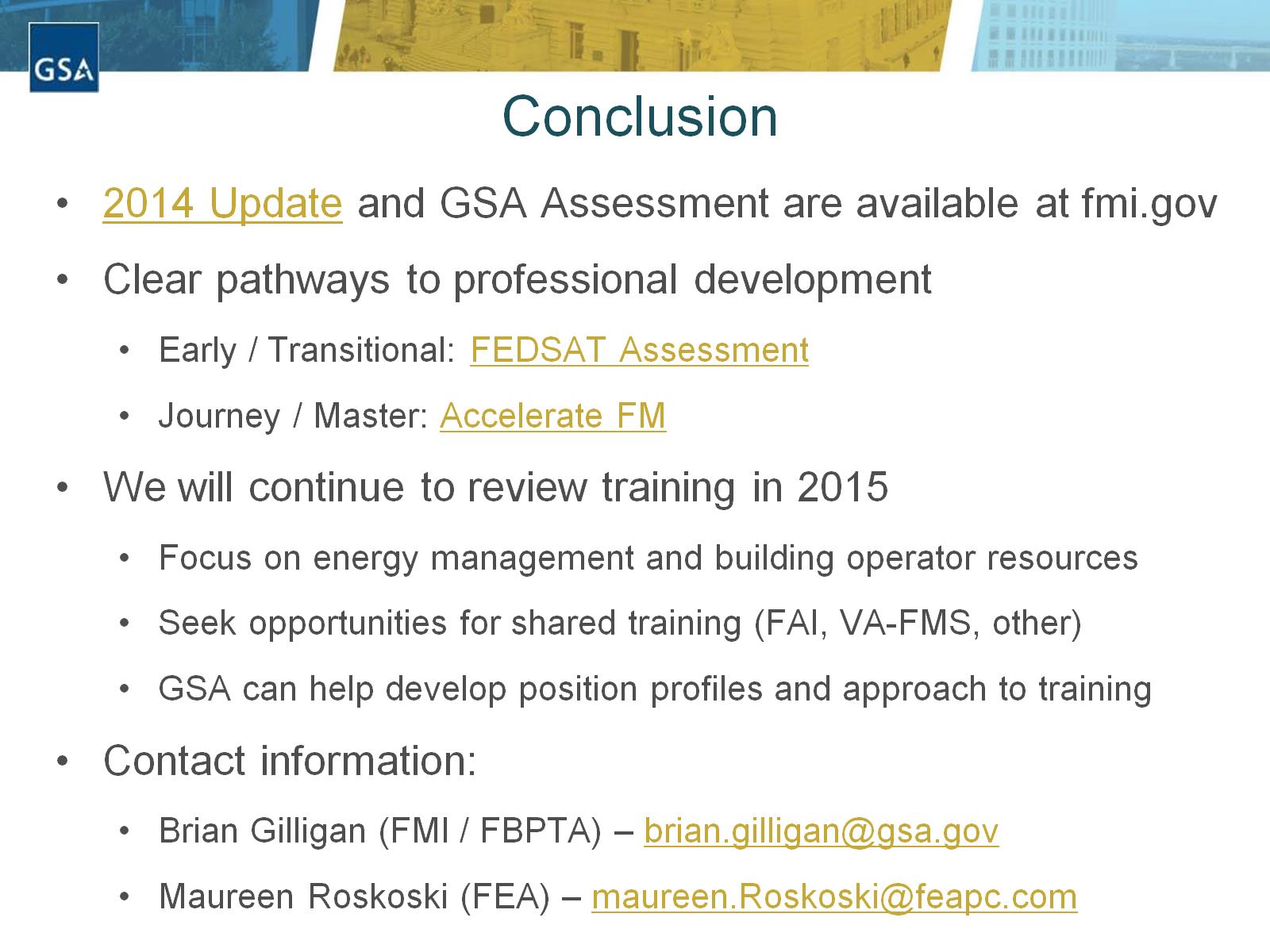 Conclusion